স্বাগতম
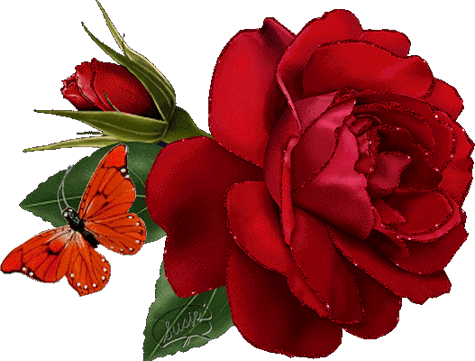 পরিচিতিঃ
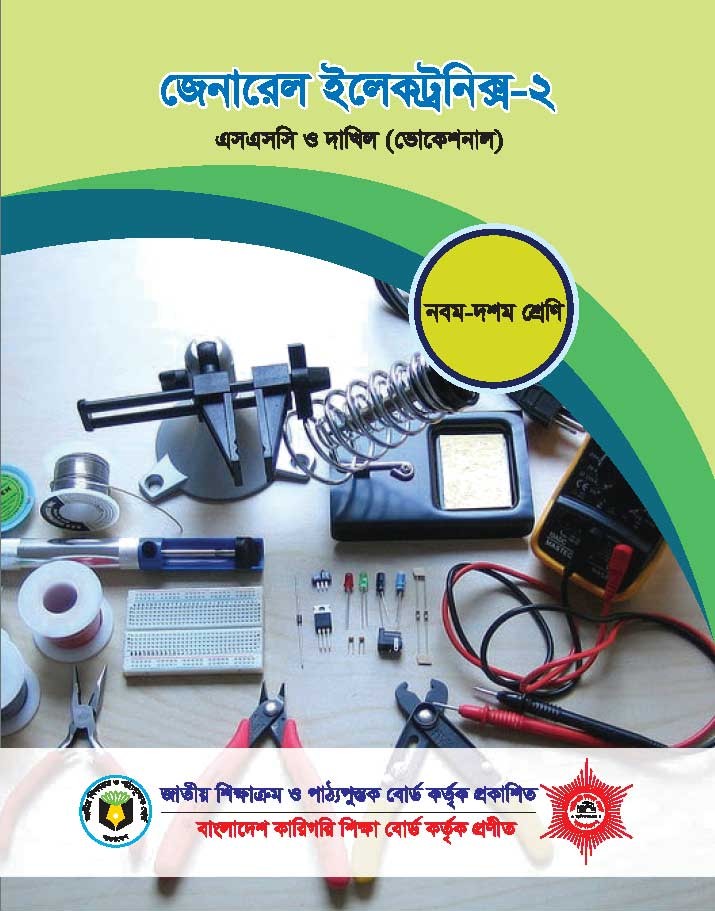 হরেন্দ্র বিশ্বাস
জুনিয়র ইন্সট্রাক্টর(রেডিও এন্ড টিভি)
নরসিংদী টেকনিক্যাল স্কুল ও কলেজ
Email:harendrabiswas@gmail.com
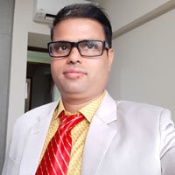 নিচের ছবিগুলো লক্ষ্য কর……….
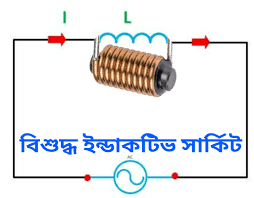 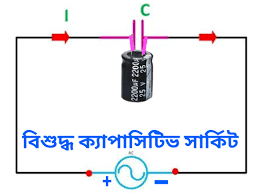 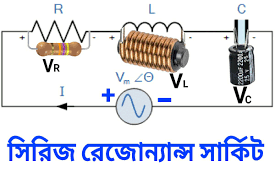 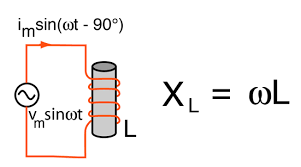 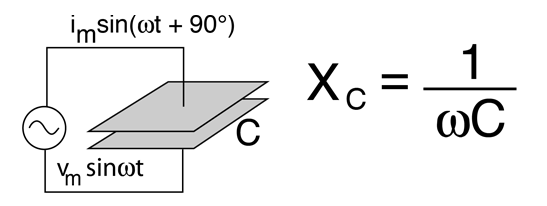 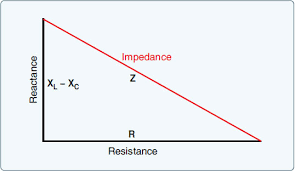 রিয়্যাকট্যান্স ও ইম্পিড্যান্স
জেনারেল ইলেকট্রনিক্স-২(১ম পত্র)
নবম শ্রেণি
অধ্যায়ঃ সপ্তম
(রিয়্যাকট্যান্স ও ইম্পিড্যান্স)
এই পাঠশেষে শিক্ষার্থীরা…..
রিয়্যাকট্যান্স কী তা বলতে পারবে।
রিয়্যাকট্যান্স এর প্রকারভেদ বলতে পারবে।
ইন্ডাক্টটিভ রিয়্যাকট্যান্স কী তা বলতে পারবে।
ক্যাপাসিটিভ রিয়্যাকট্যান্স কী তা বলতে পারবে ।
ইম্পিড্যান্স কী তা বলতে পারবে।
ইম্পিড্যান্স নির্ণয়ের সূত্র সনাক্ত করতে পারবে।
রিয়্যাকট্যান্স কী ?
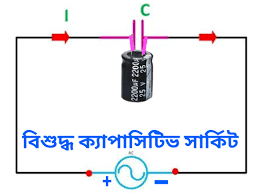 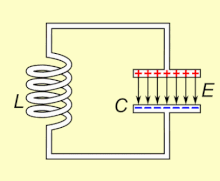 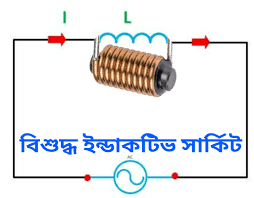 রিয়্যাকট্যান্স
রিয়্যাকট্যান্স হলো এসি এবং ডিসি এর জন্য ইন্ডাক্টর ও ক্যাপাসিটরের বাধা।
রিয়্যাকট্যান্স কত প্রকার ও কি কি ?…
রিয়্যাকট্যান্স দুই প্রকার। যথাঃ
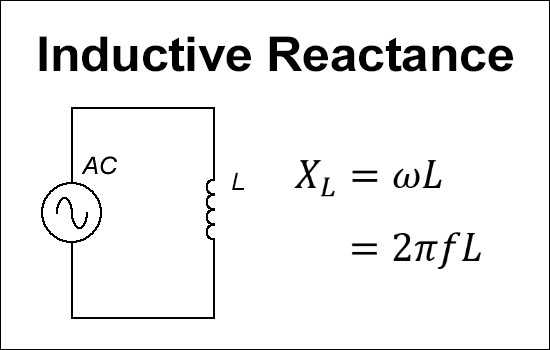 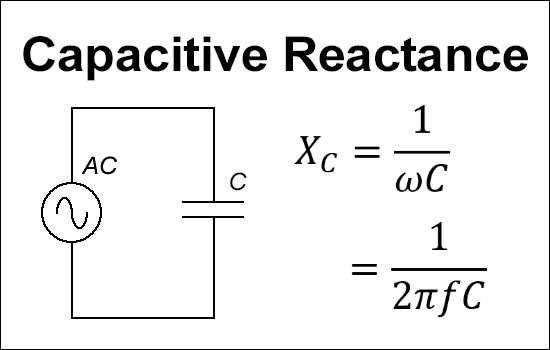 ইন্ডাকটিভ রিয়্যাকট্যান্স
ক্যাপাসিটিভ রিয়্যাকট্যান্স
ইন্ডাক্টটিভ রিয়্যাকট্যান্স……..
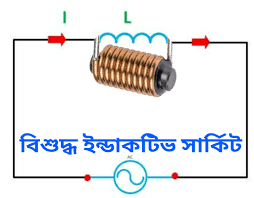 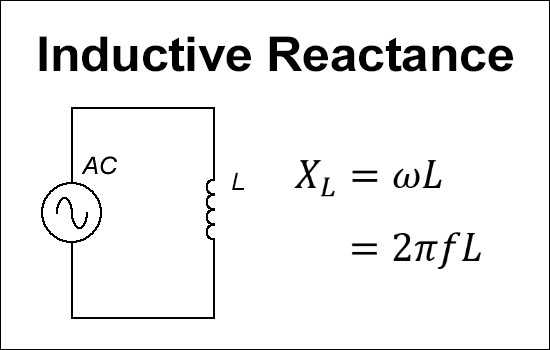 কোনো ইন্ডাক্টর এসি প্রবাহের যে বাধা দেয়, তাকে ইন্ডাকটিভ রিয়্যাকট্যান্স বলে। একে XL দ্বারা সূচিত করা হয়। ইহার একক ওহম()।
কোন খাটি বা বিশুদ্ধ ইন্ডাকটিভ সার্কিটে ইন্ডাকটিভ রিয়্যাকট্যান্স নির্ণয়ের সূত্রঃ
      ইন্ডাকটিভ রিয়্যাকট্যান্স, XL=L
                                             বা, XL=2fL [যেখানে =2f,  =3.14 এবং f=ফ্রিকোয়েন্সি]
ক্যাপাসিটিভ রিয়্যাকট্যান্স……..
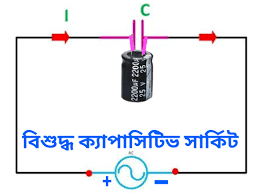 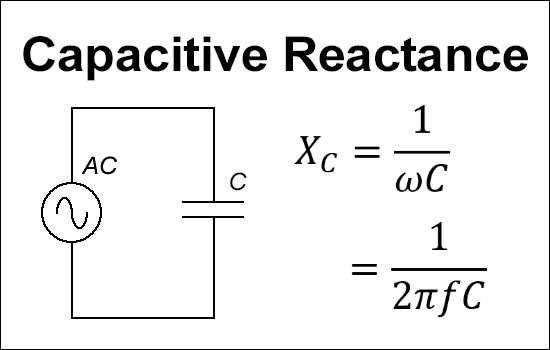 কোনো ক্যাপাসিটর এসি প্রবাহকে যে বাধা দেয়, তাকে ক্যাপাসিটিভ রিয়্যাকট্যান্স বলে। একে Xc দ্বারা সূচিত করা হয়। ইহার একক ওহম()।
ইম্পিড্যান্স কী……..
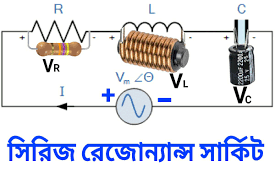 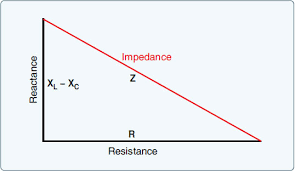 কোনো এসি সার্কিটে রেজিস্ট্যান্স, ক্যাপাসিট্যান্স ও ইন্ডাক্ট্যান্স সম্বিলিত বাধা যা এসি কারেন্ট প্রবাহকে বাধা দেয়, তাকে ইম্পিড্যান্স বলে। একে Z দ্বারা সূচিত করা হয়। ইহার একক ওহম()।
ইম্পিড্যান্স এর RLC সিরিজ সার্কিটের সূত্রঃ…….
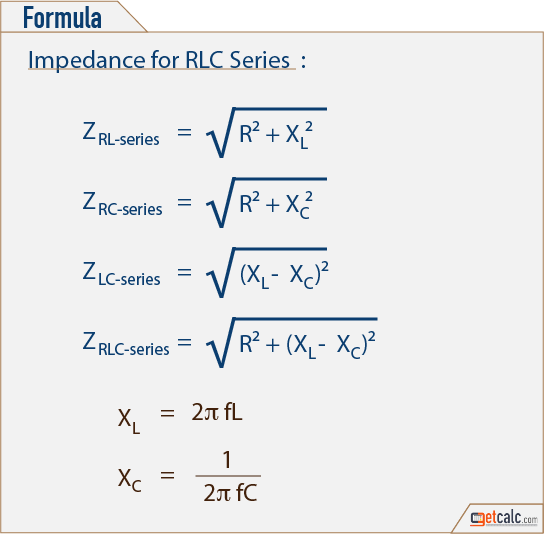 ইম্পিড্যান্স এর RLC সিরিজ সার্কিটের সূত্রের প্রয়োগ…..
কোনো RLC সিরিজ সার্কিটের রেজিস্ট্যান্স R=10,  ইন্ডাক্টিভ রিয়্যাকট্যান্স XL=25 এবং ক্যাপাসিটিভ রিয়্যাকট্যান্স XC=15 হলে। ইম্পিড্যান্স (Z) নির্ণয় কর।
মূল্যায়নঃ
রিয়্যাকট্যান্স কী ?
রিয়্যাকট্যান্স এর প্রকারভেদ লিখ।
ইন্ডাক্টটিভ রিয়্যাকট্যান্স কী ?
ক্যাপাসিটিভ রিয়্যাকট্যান্স কী ?
ইম্পিড্যান্স কী ?
বাড়ির কজঃ
রিয়্যাকট্যান্স ও ইম্পিড্যান্স নির্ণয়ের সূত্র ব্যবহার করে গাণিতিক সমস্যার সমাধান কর।
ধন্যবাদ